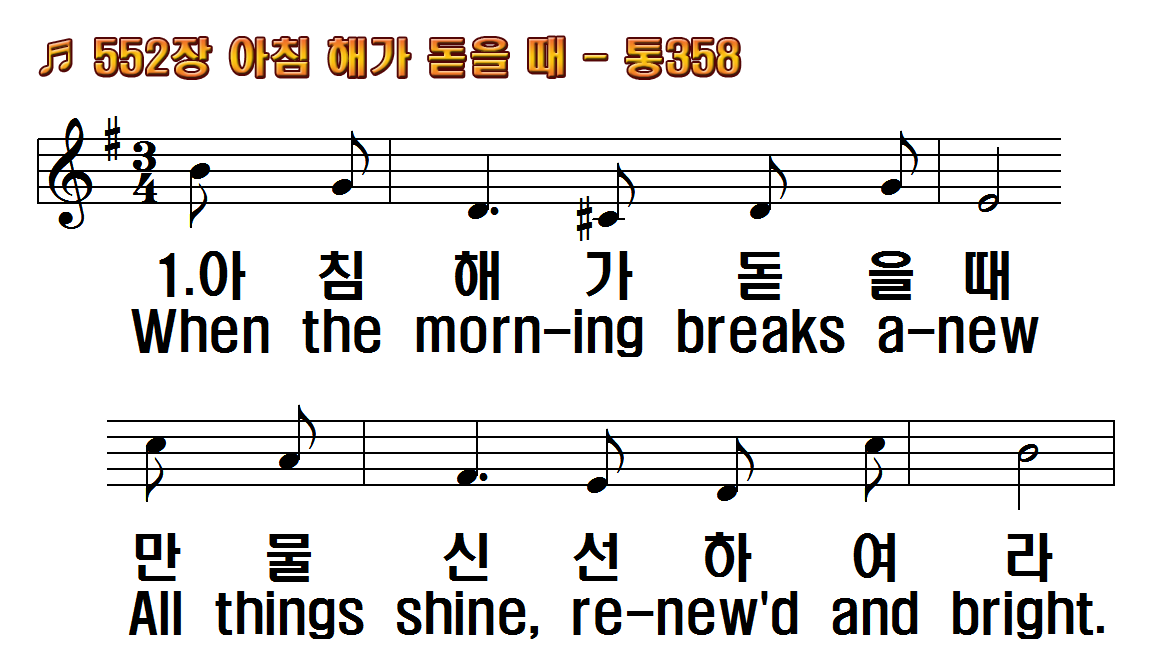 1.아침 해가 돋을 때
2.새로 오는 광음을
3.한번 가면 안 오는
4.밤낮 주를 위하여
후.주여 나를 도우사
1.When the morning
2.As each newest ray to
3.As the moments
4.May I give, by night
R.Help me, Lord, no time
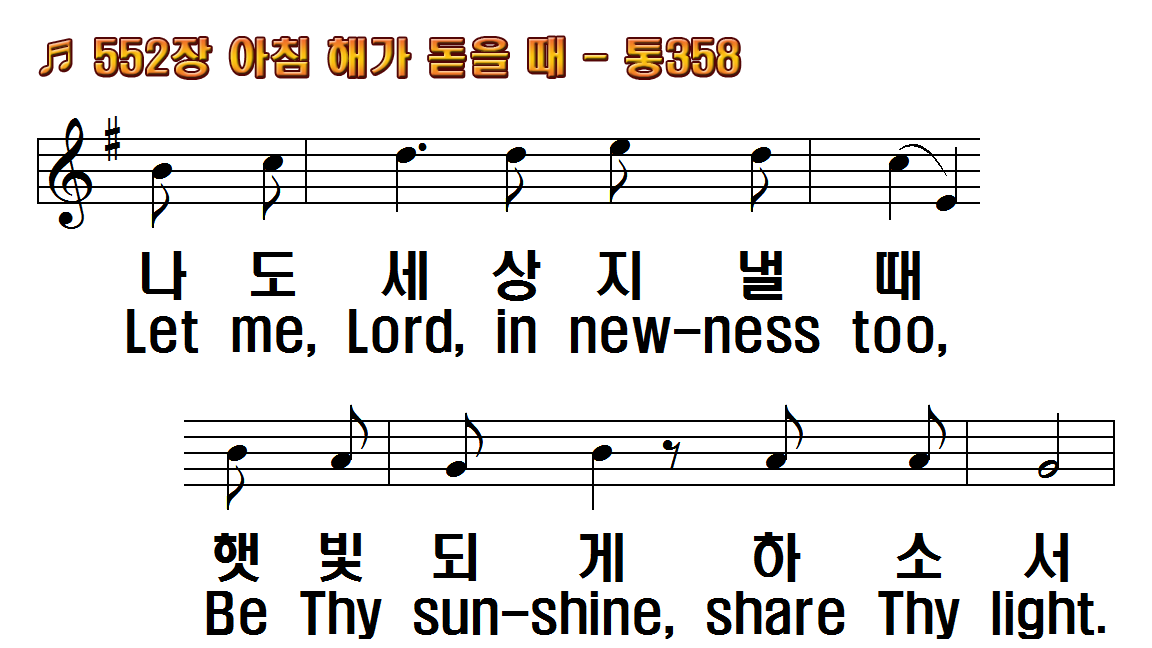 1.아침 해가 돋을 때
2.새로 오는 광음을
3.한번 가면 안 오는
4.밤낮 주를 위하여
후.주여 나를 도우사
1.When the morning
2.As each newest ray to
3.As the moments
4.May I give, by night
R.Help me, Lord, no time
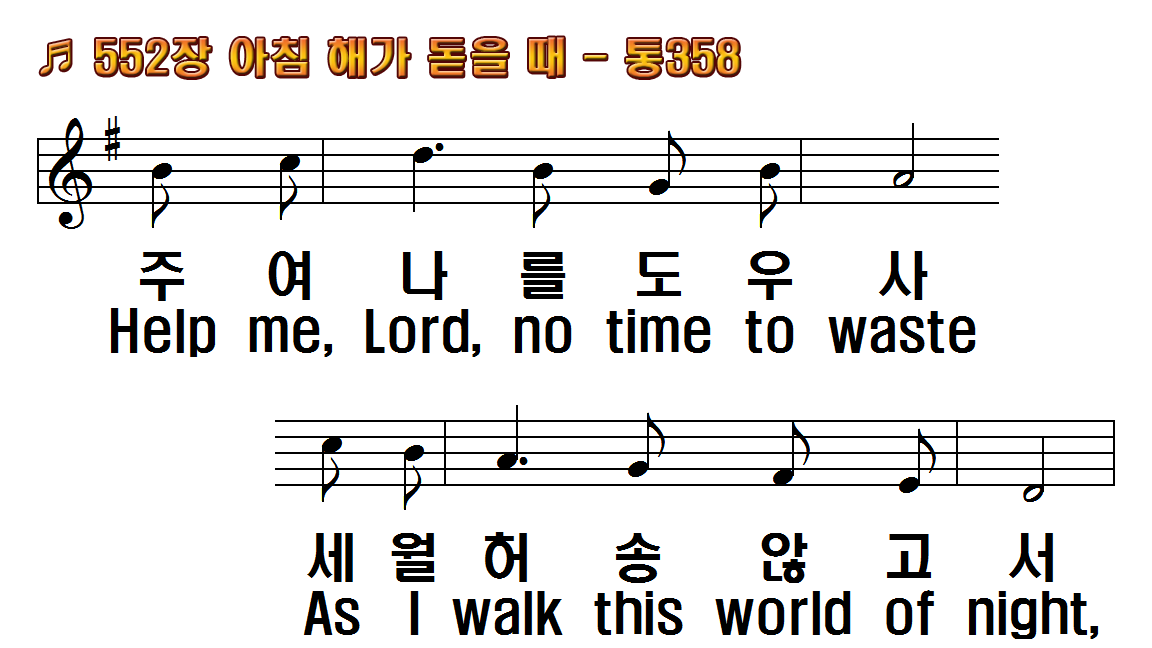 1.아침 해가 돋을 때
2.새로 오는 광음을
3.한번 가면 안 오는
4.밤낮 주를 위하여
후.주여 나를 도우사
1.When the morning
2.As each newest ray to
3.As the moments
4.May I give, by night
R.Help me, Lord, no time
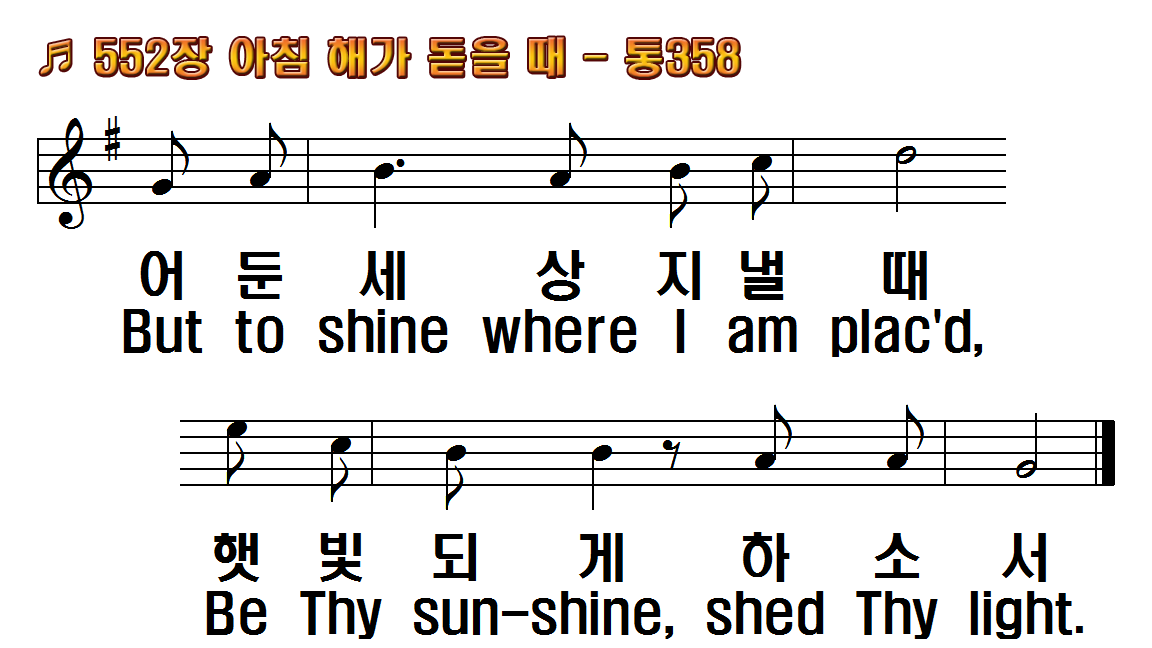 1.아침 해가 돋을 때
2.새로 오는 광음을
3.한번 가면 안 오는
4.밤낮 주를 위하여
후.주여 나를 도우사
1.When the morning
2.As each newest ray to
3.As the moments
4.May I give, by night
R.Help me, Lord, no time
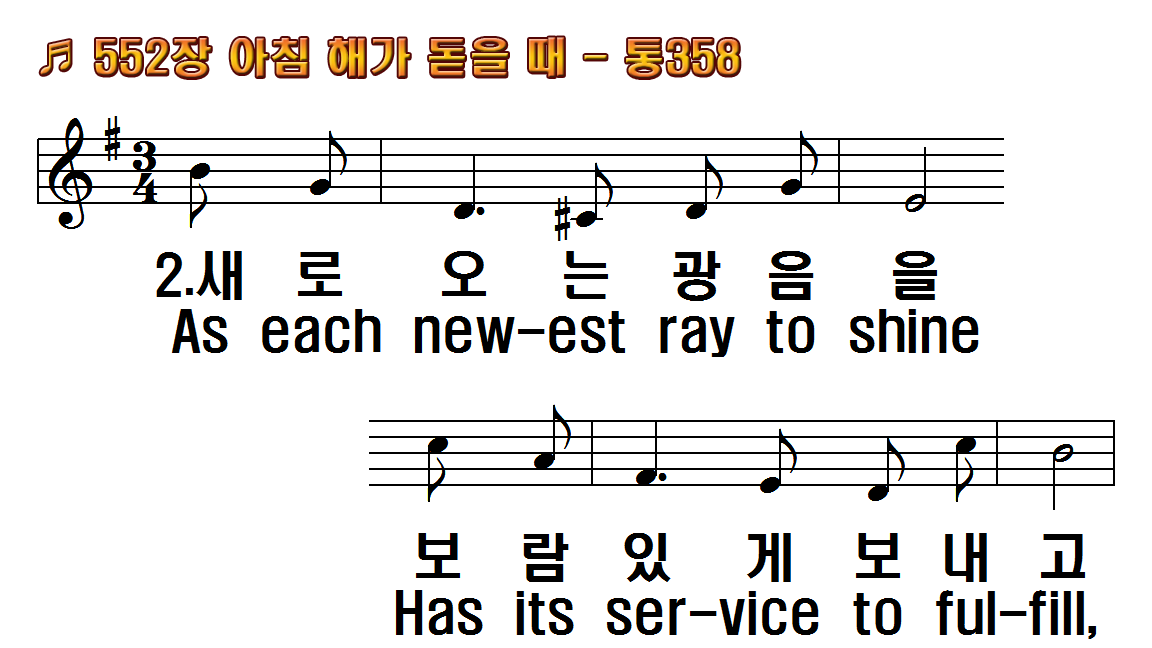 1.아침 해가 돋을 때
2.새로 오는 광음을
3.한번 가면 안 오는
4.밤낮 주를 위하여
후.주여 나를 도우사
1.When the morning
2.As each newest ray to
3.As the moments
4.May I give, by night
R.Help me, Lord, no time
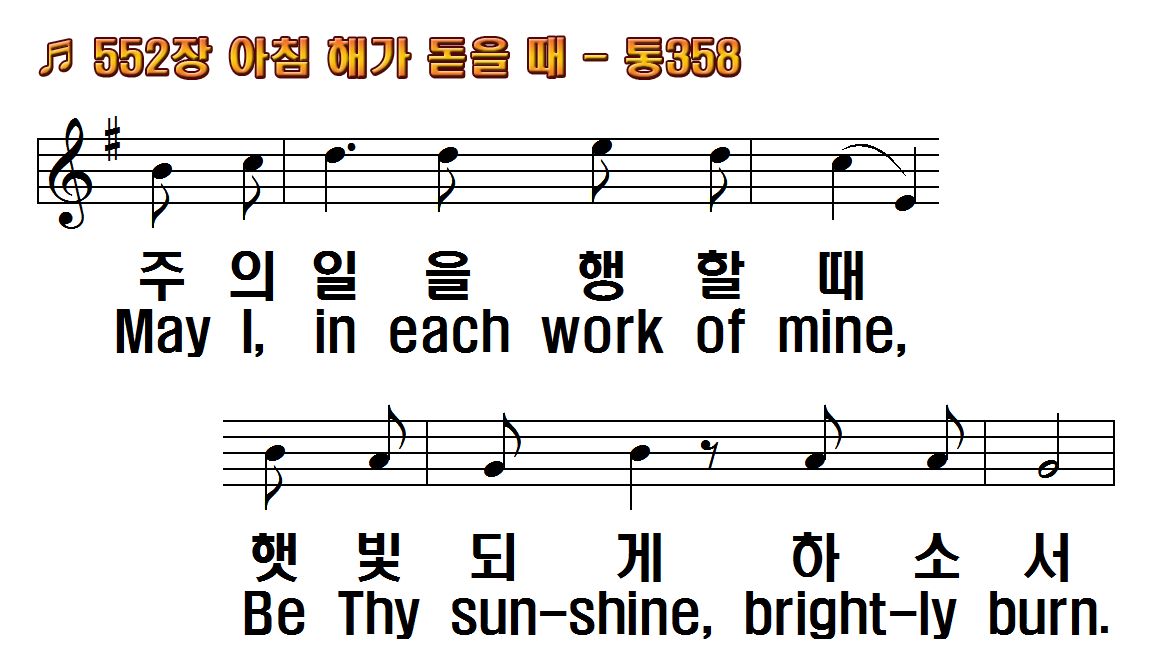 1.아침 해가 돋을 때
2.새로 오는 광음을
3.한번 가면 안 오는
4.밤낮 주를 위하여
후.주여 나를 도우사
1.When the morning
2.As each newest ray to
3.As the moments
4.May I give, by night
R.Help me, Lord, no time
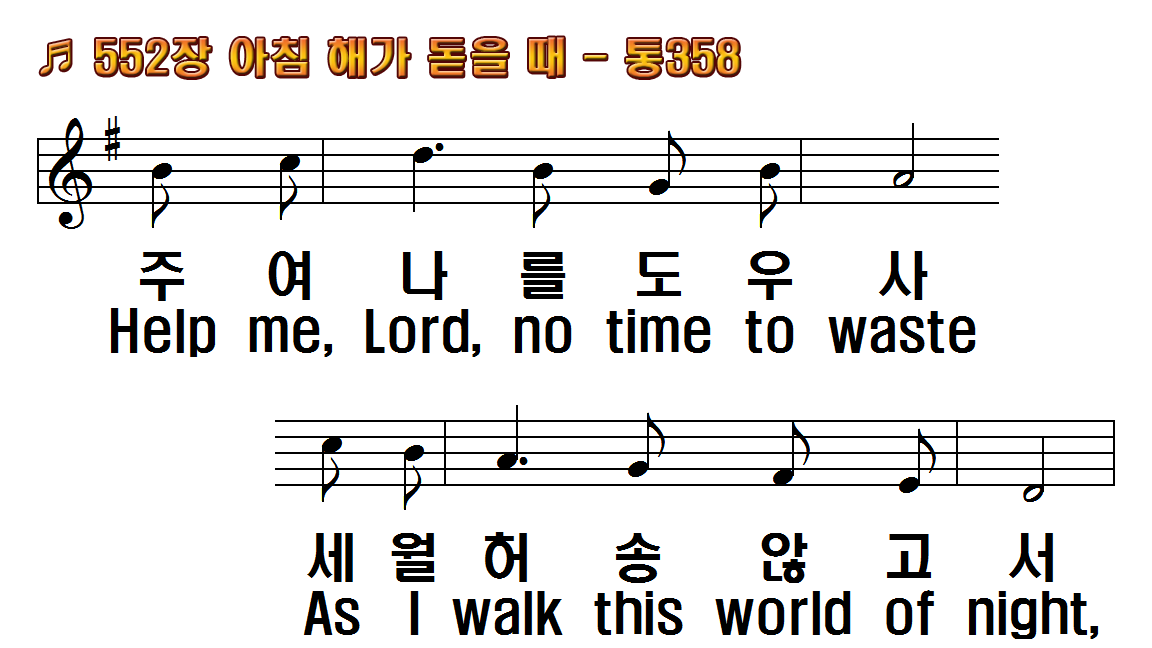 1.아침 해가 돋을 때
2.새로 오는 광음을
3.한번 가면 안 오는
4.밤낮 주를 위하여
후.주여 나를 도우사
1.When the morning
2.As each newest ray to
3.As the moments
4.May I give, by night
R.Help me, Lord, no time
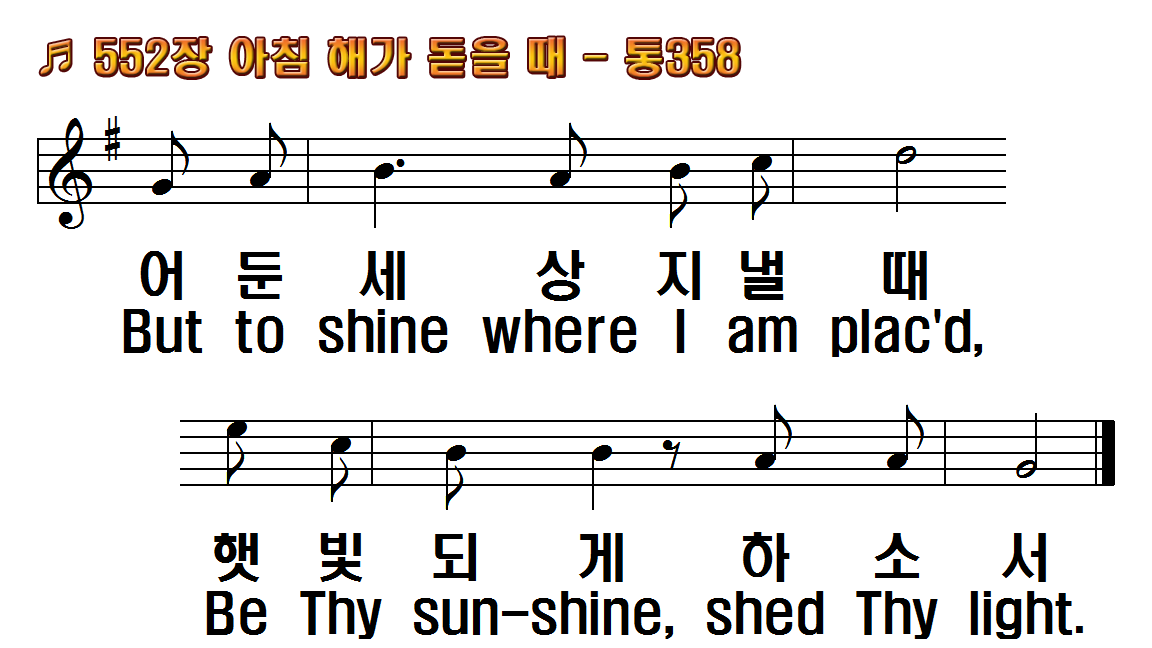 1.아침 해가 돋을 때
2.새로 오는 광음을
3.한번 가면 안 오는
4.밤낮 주를 위하여
후.주여 나를 도우사
1.When the morning
2.As each newest ray to
3.As the moments
4.May I give, by night
R.Help me, Lord, no time
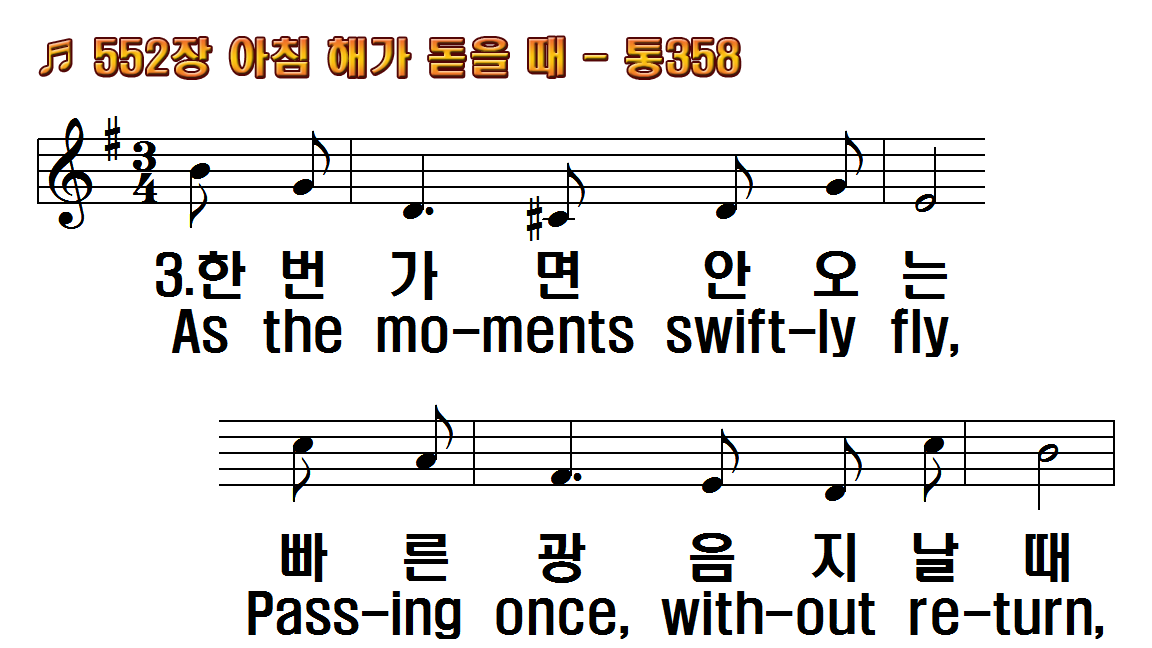 1.아침 해가 돋을 때
2.새로 오는 광음을
3.한번 가면 안 오는
4.밤낮 주를 위하여
후.주여 나를 도우사
1.When the morning
2.As each newest ray to
3.As the moments
4.May I give, by night
R.Help me, Lord, no time
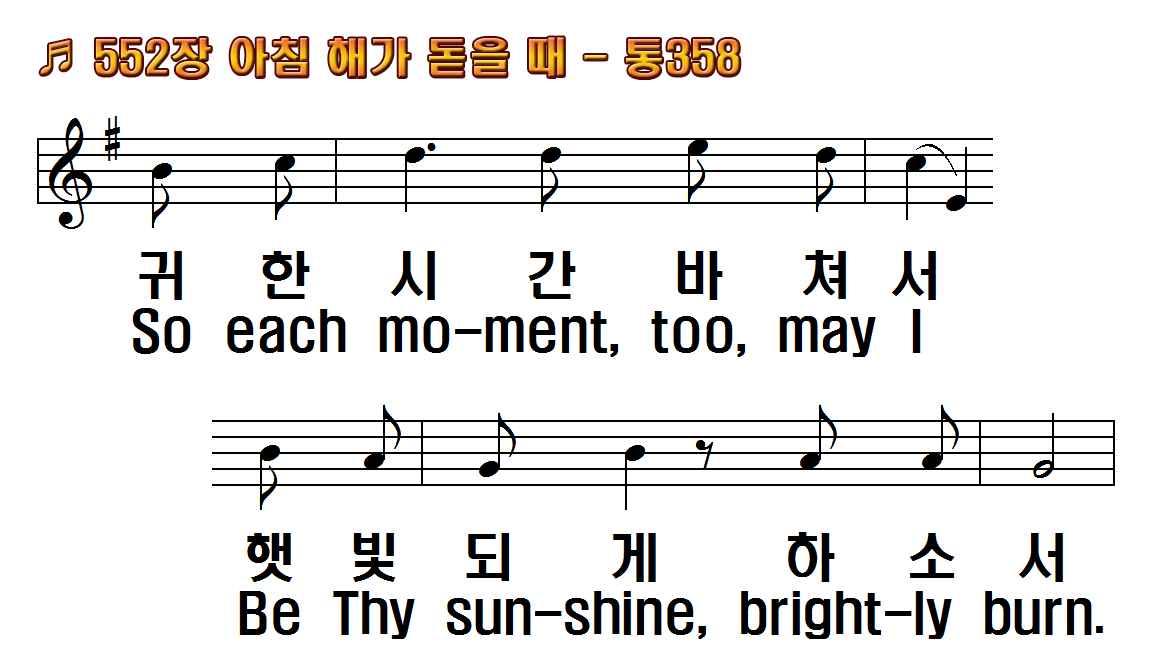 1.아침 해가 돋을 때
2.새로 오는 광음을
3.한번 가면 안 오는
4.밤낮 주를 위하여
후.주여 나를 도우사
1.When the morning
2.As each newest ray to
3.As the moments
4.May I give, by night
R.Help me, Lord, no time
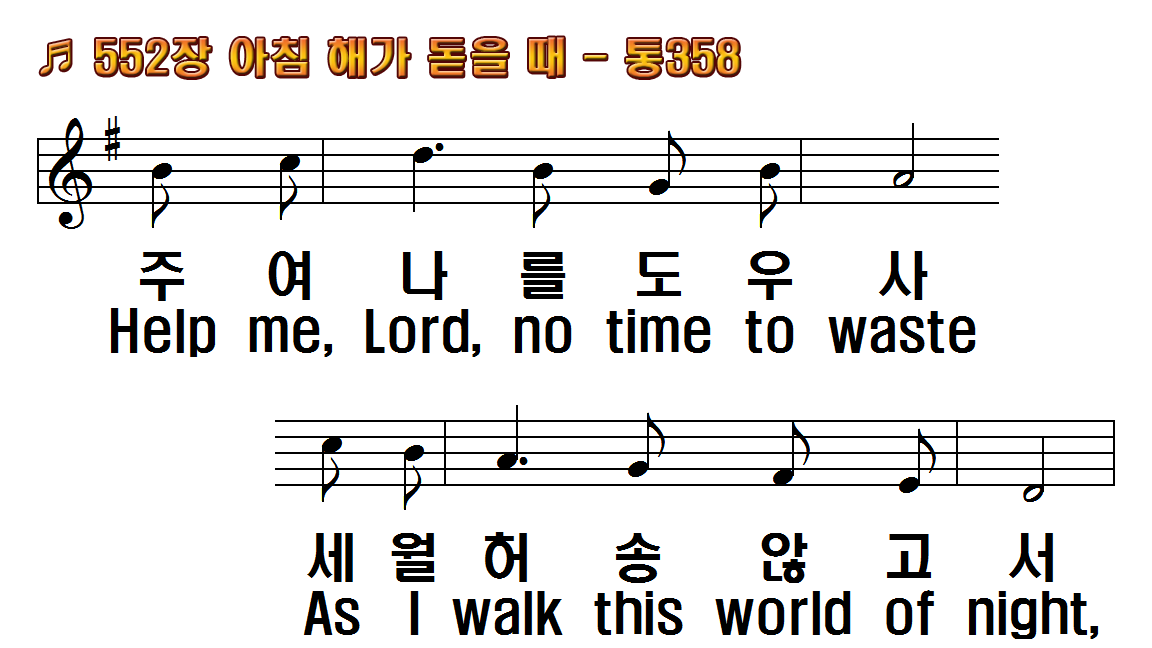 1.아침 해가 돋을 때
2.새로 오는 광음을
3.한번 가면 안 오는
4.밤낮 주를 위하여
후.주여 나를 도우사
1.When the morning
2.As each newest ray to
3.As the moments
4.May I give, by night
R.Help me, Lord, no time
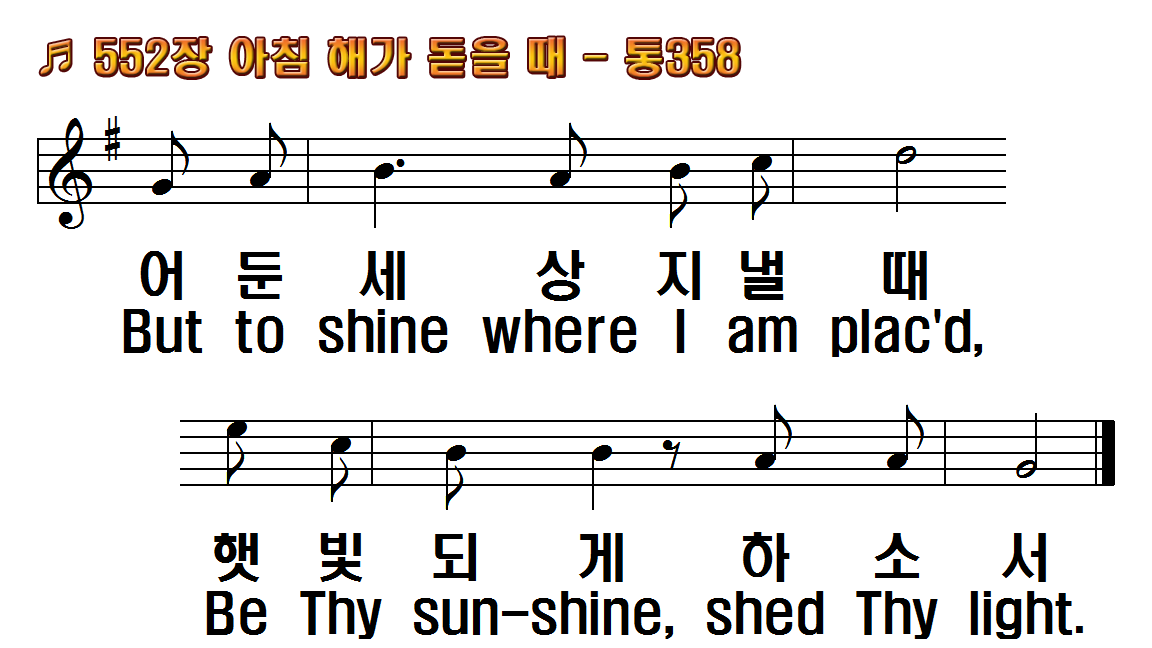 1.아침 해가 돋을 때
2.새로 오는 광음을
3.한번 가면 안 오는
4.밤낮 주를 위하여
후.주여 나를 도우사
1.When the morning
2.As each newest ray to
3.As the moments
4.May I give, by night
R.Help me, Lord, no time
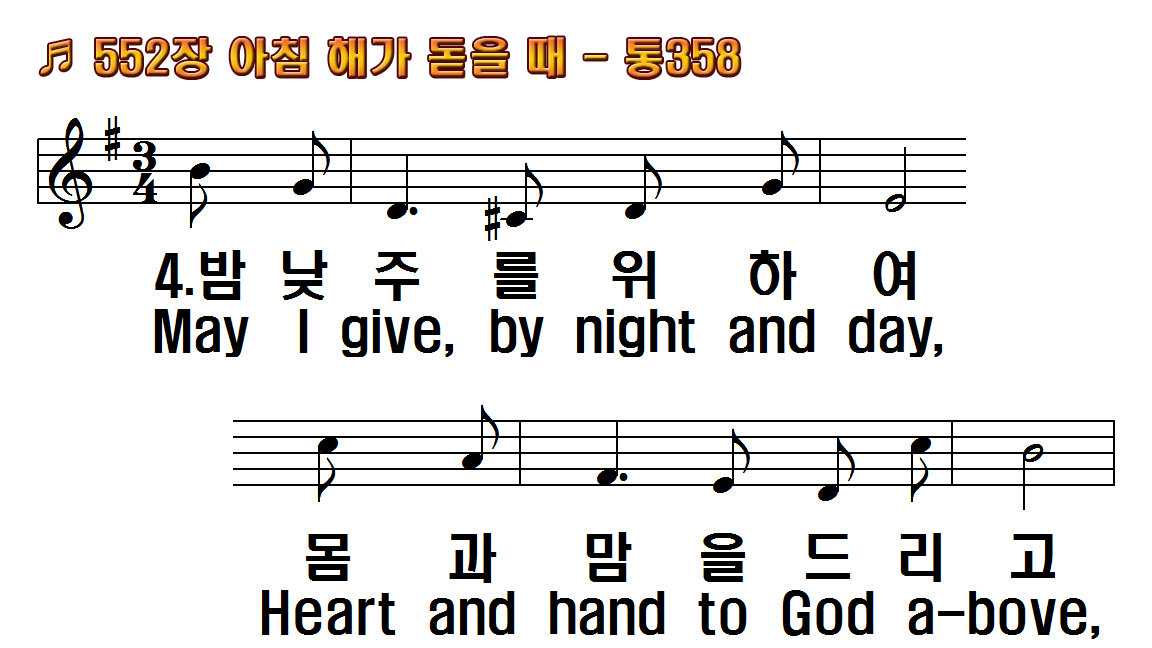 1.아침 해가 돋을 때
2.새로 오는 광음을
3.한번 가면 안 오는
4.밤낮 주를 위하여
후.주여 나를 도우사
1.When the morning
2.As each newest ray to
3.As the moments
4.May I give, by night
R.Help me, Lord, no time
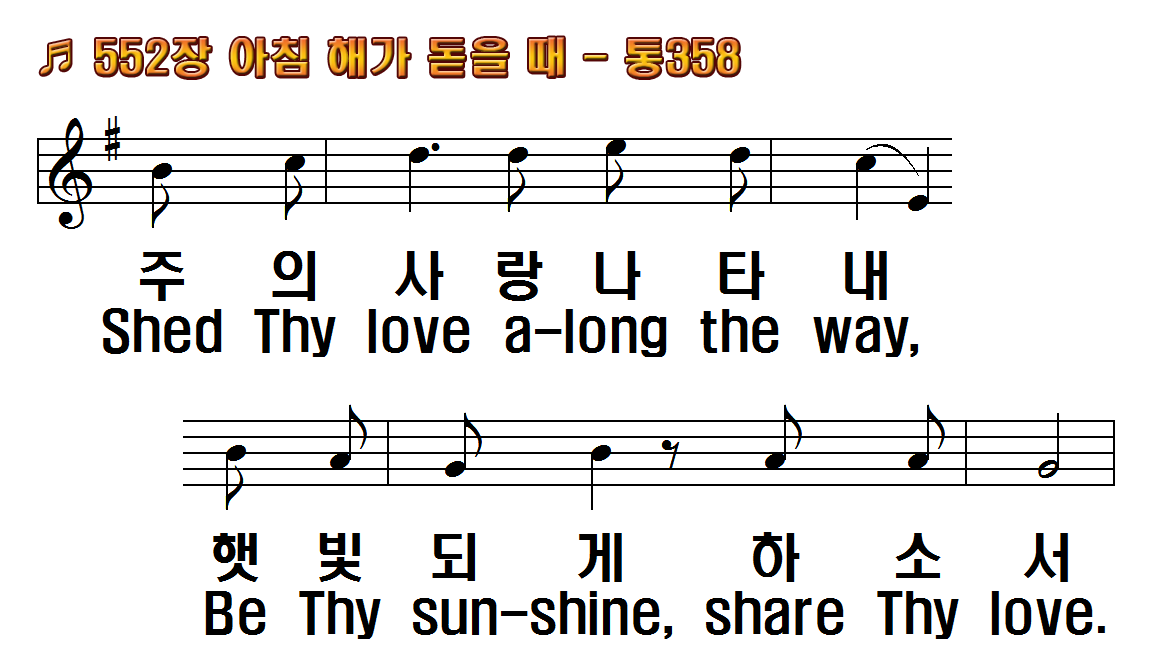 1.아침 해가 돋을 때
2.새로 오는 광음을
3.한번 가면 안 오는
4.밤낮 주를 위하여
후.주여 나를 도우사
1.When the morning
2.As each newest ray to
3.As the moments
4.May I give, by night
R.Help me, Lord, no time
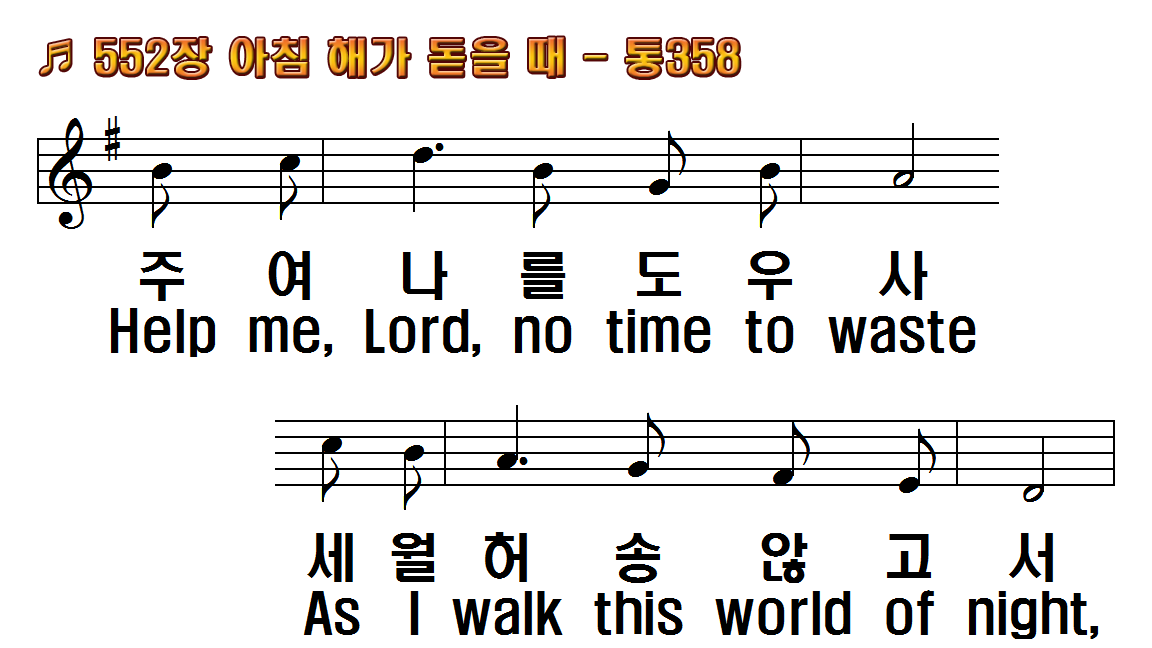 1.아침 해가 돋을 때
2.새로 오는 광음을
3.한번 가면 안 오는
4.밤낮 주를 위하여
후.주여 나를 도우사
1.When the morning
2.As each newest ray to
3.As the moments
4.May I give, by night
R.Help me, Lord, no time
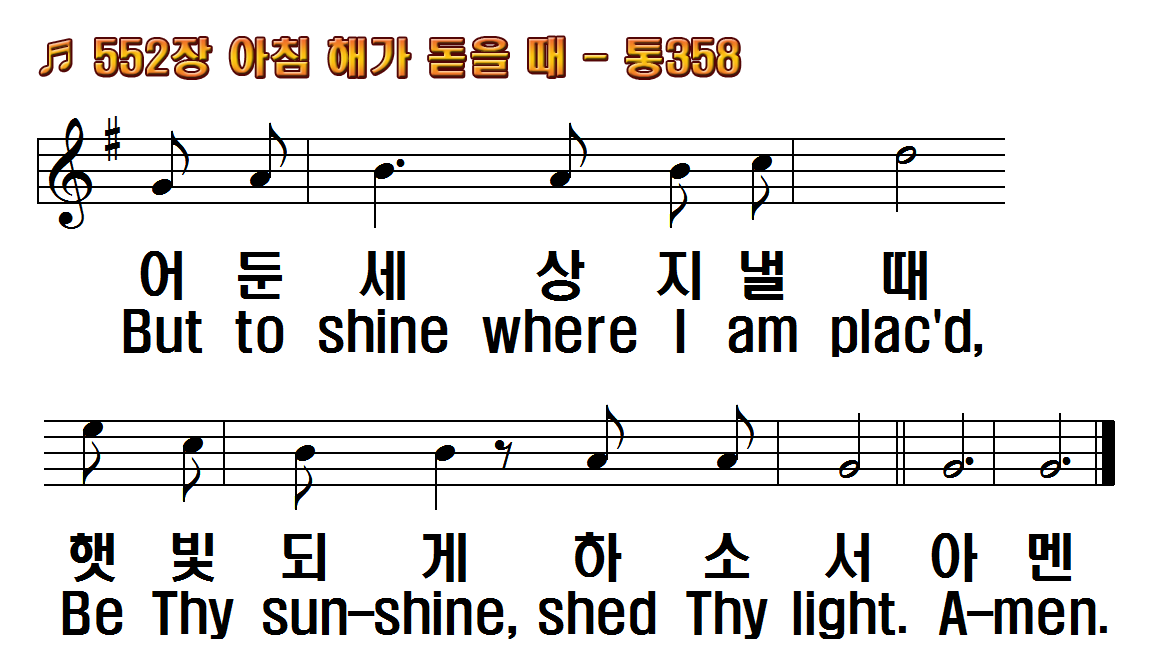 1.아침 해가 돋을 때
2.새로 오는 광음을
3.한번 가면 안 오는
4.밤낮 주를 위하여
후.주여 나를 도우사
1.When the morning
2.As each newest ray to
3.As the moments
4.May I give, by night
R.Help me, Lord, no time
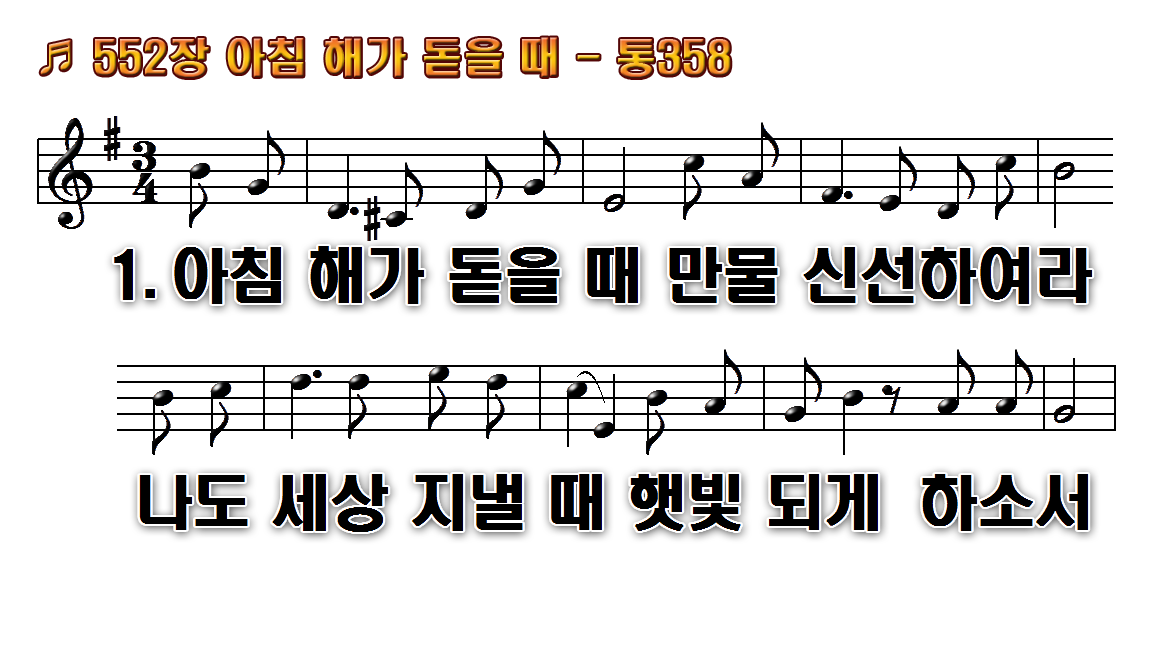 1.아침 해가 돋을 때 만물
2.새로 오는 광음을 보람 있게
3.한 번 가면 안 오는 빠른 광음
4.밤낮 주를 위하여 몸과 맘을
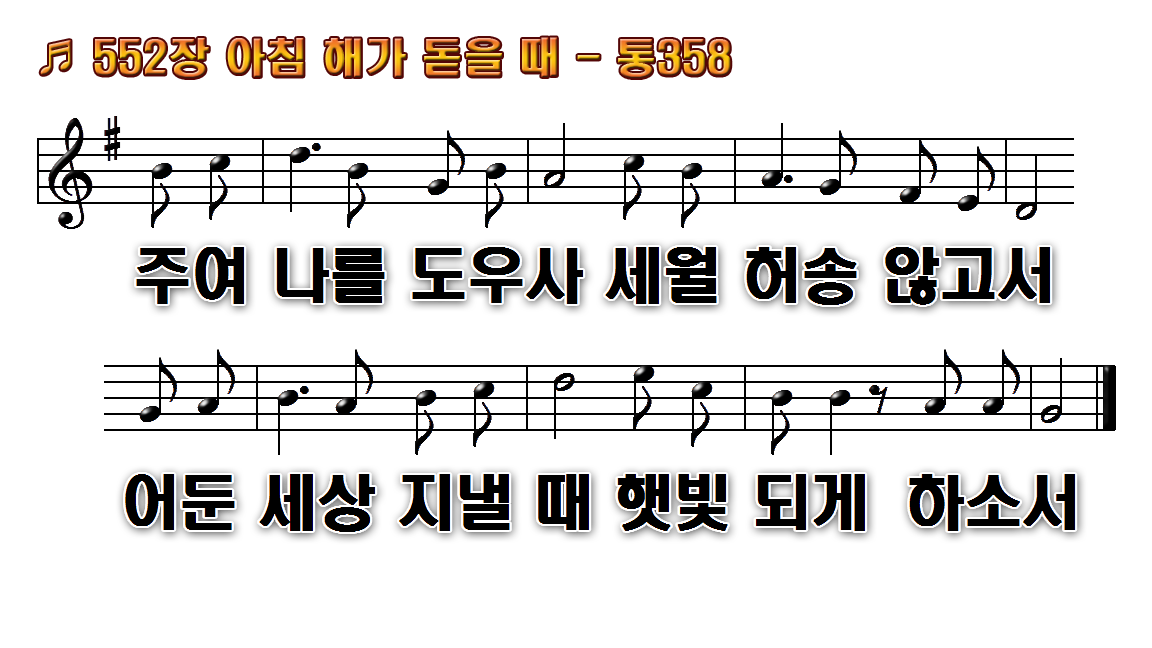 1.아침 해가 돋을 때 만물
2.새로 오는 광음을 보람 있게
3.한 번 가면 안 오는 빠른 광음
4.밤낮 주를 위하여 몸과 맘을
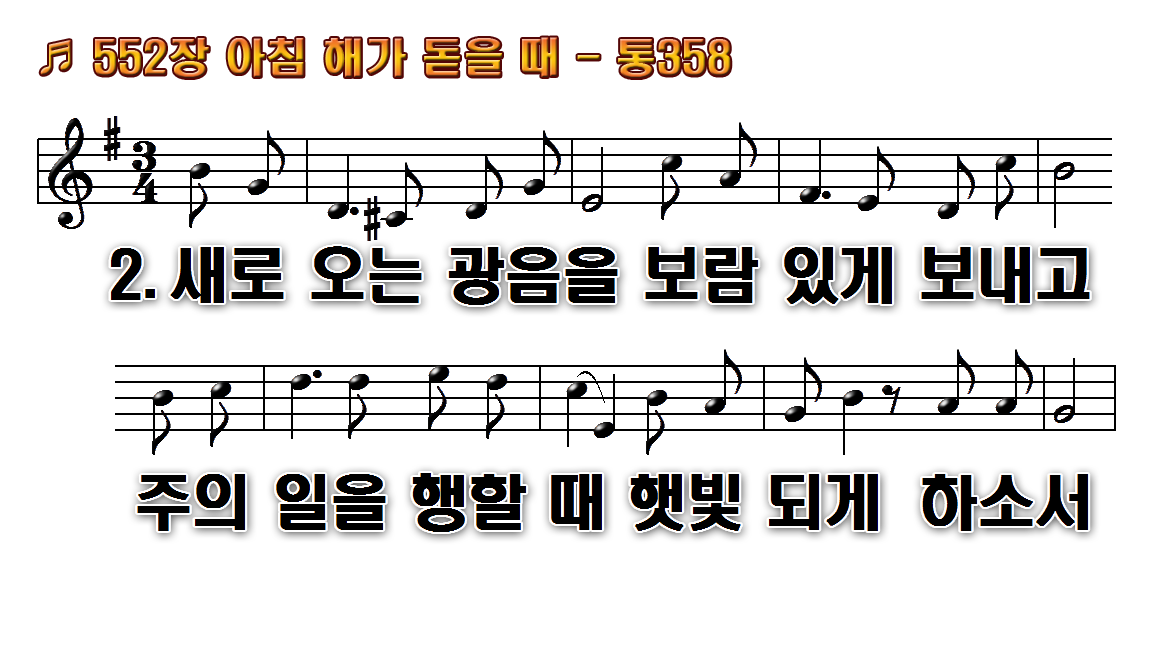 1.아침 해가 돋을 때 만물
2.새로 오는 광음을 보람 있게
3.한 번 가면 안 오는 빠른 광음
4.밤낮 주를 위하여 몸과 맘을
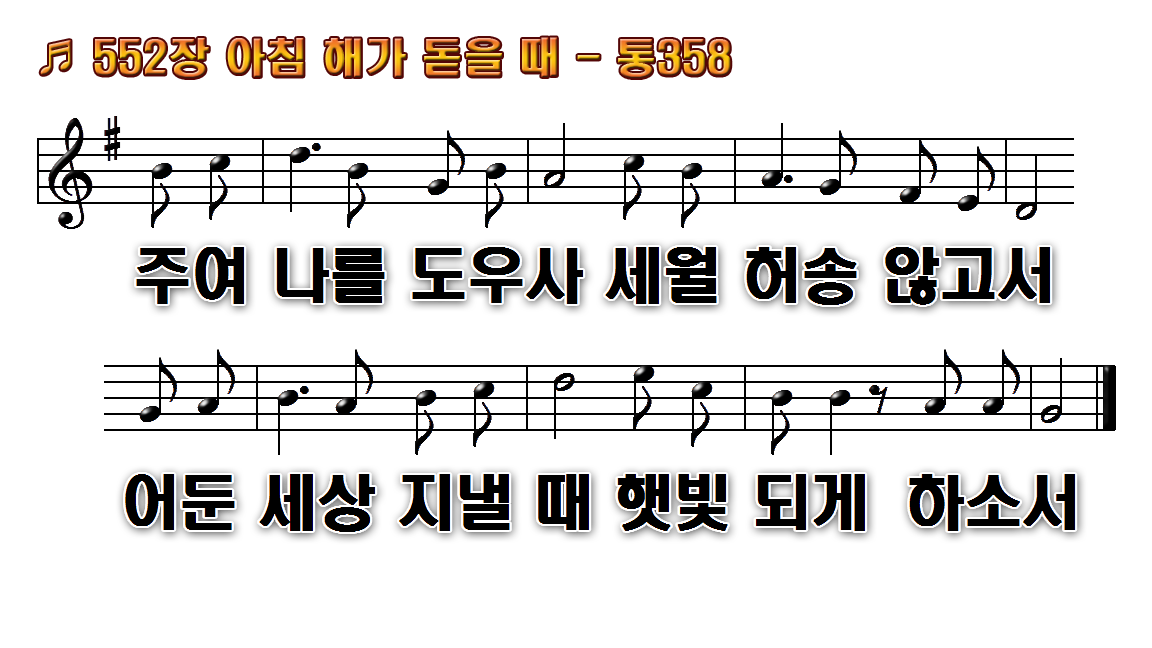 1.아침 해가 돋을 때 만물
2.새로 오는 광음을 보람 있게
3.한 번 가면 안 오는 빠른 광음
4.밤낮 주를 위하여 몸과 맘을
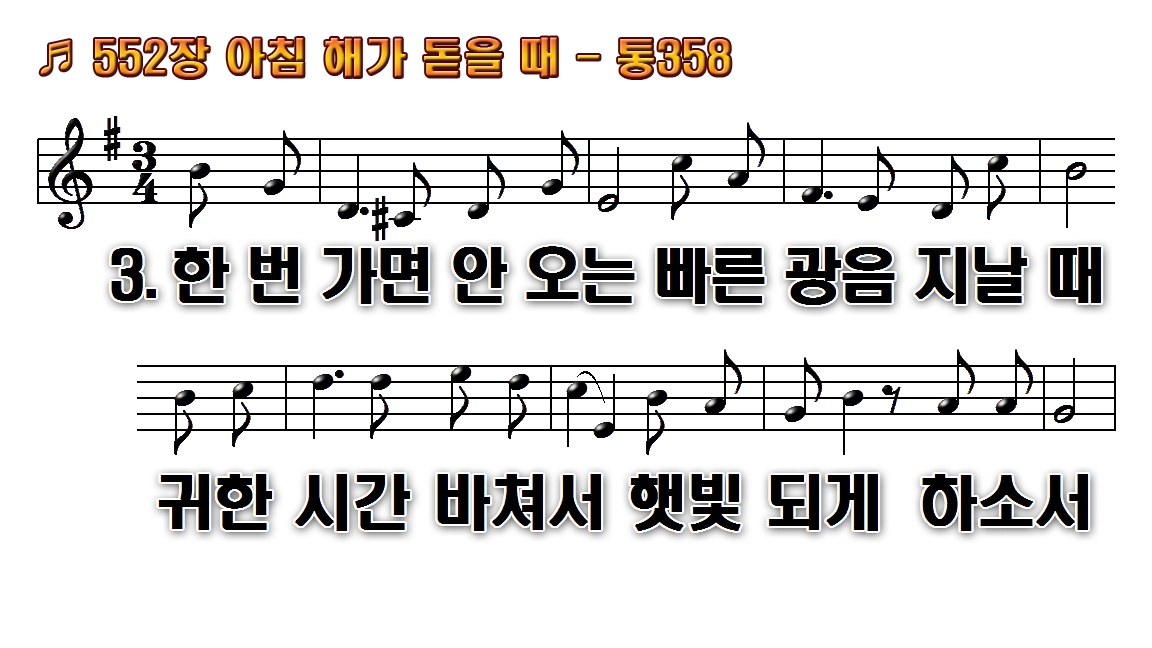 1.아침 해가 돋을 때 만물
2.새로 오는 광음을 보람 있게
3.한 번 가면 안 오는 빠른 광음
4.밤낮 주를 위하여 몸과 맘을
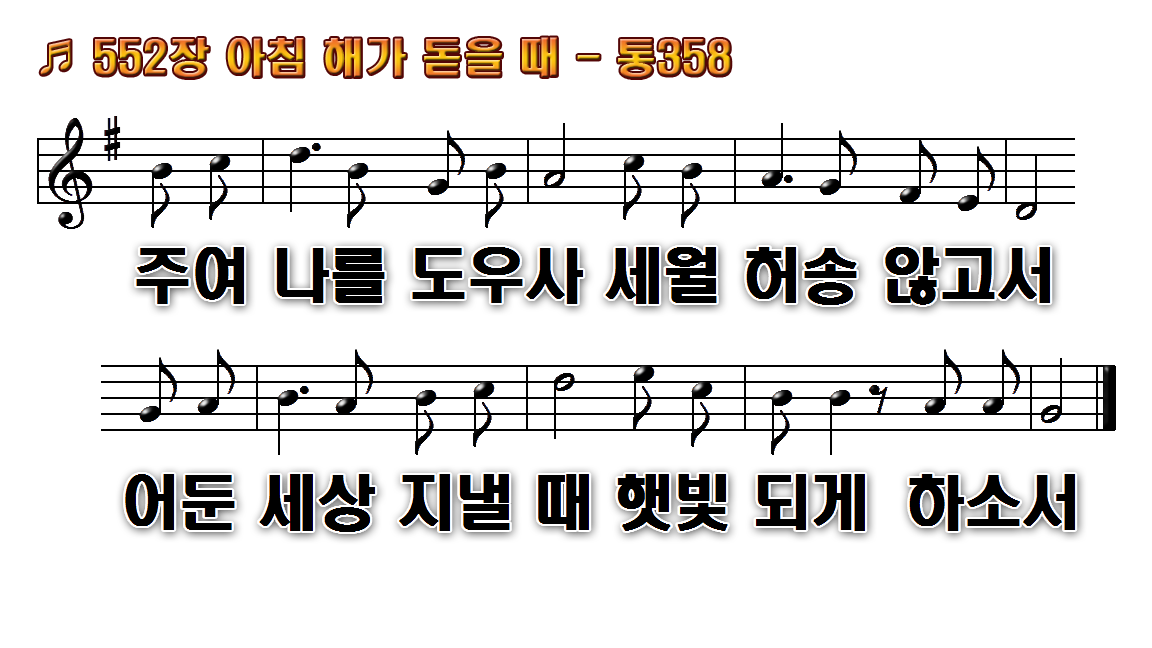 1.아침 해가 돋을 때 만물
2.새로 오는 광음을 보람 있게
3.한 번 가면 안 오는 빠른 광음
4.밤낮 주를 위하여 몸과 맘을
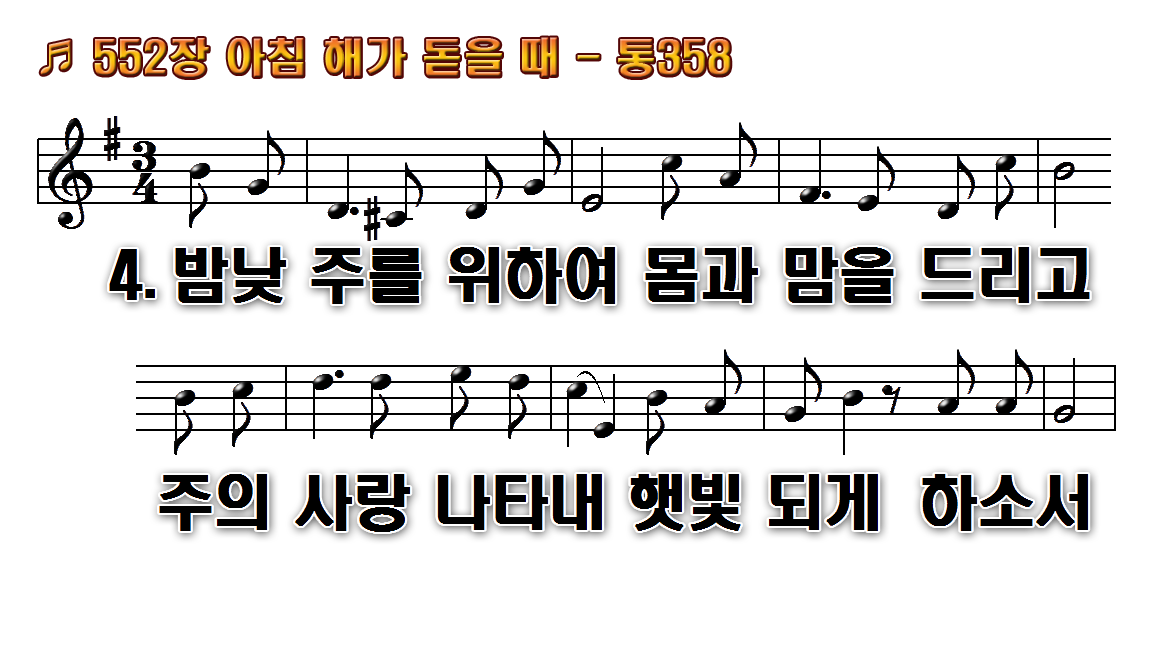 1.아침 해가 돋을 때 만물
2.새로 오는 광음을 보람 있게
3.한 번 가면 안 오는 빠른 광음
4.밤낮 주를 위하여 몸과 맘을
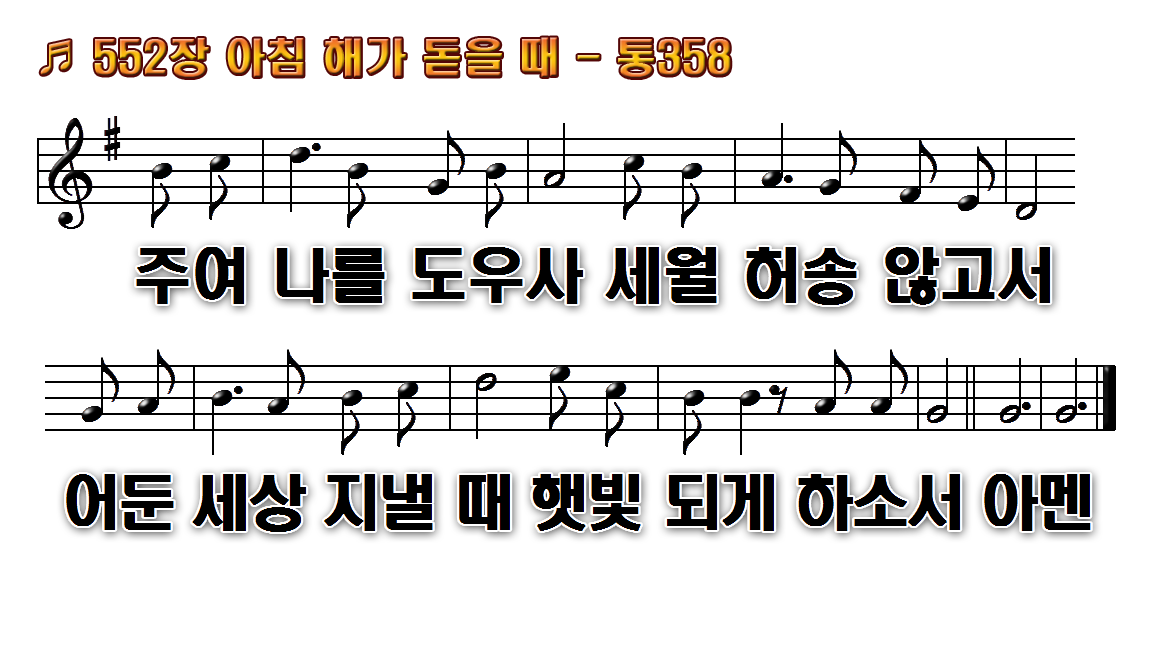 1.아침 해가 돋을 때 만물
2.새로 오는 광음을 보람 있게
3.한 번 가면 안 오는 빠른 광음
4.밤낮 주를 위하여 몸과 맘을